TIẾNG VIỆT 1
Tập 1
Tuần 1
Bài 1: a – c
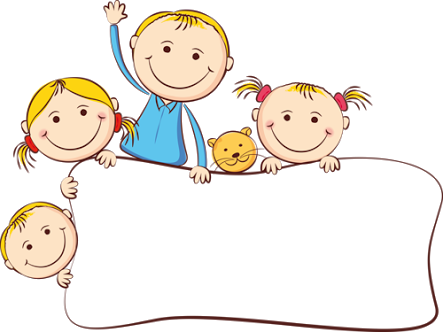 KHỞI ĐỘNG
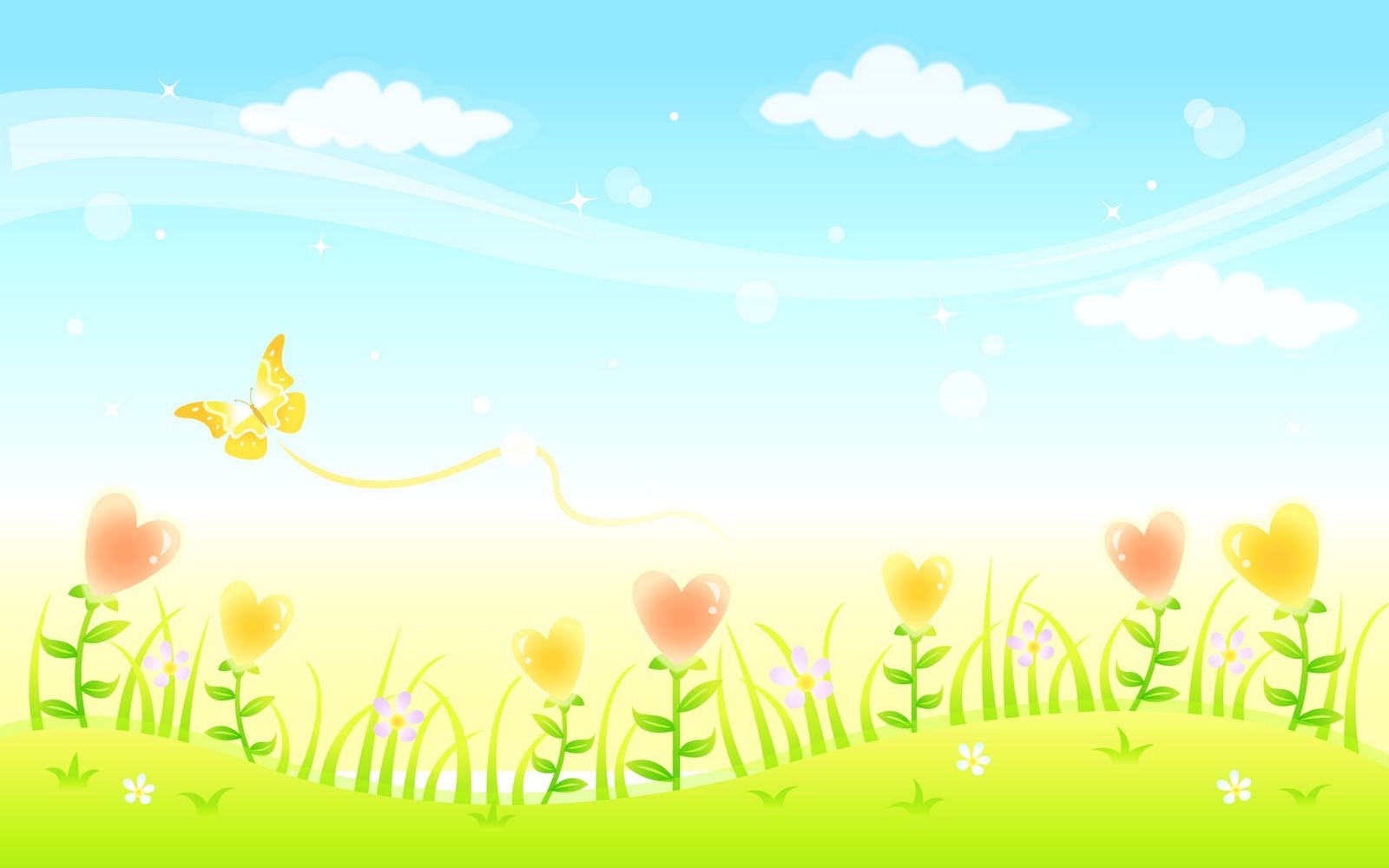 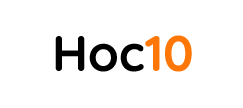 non
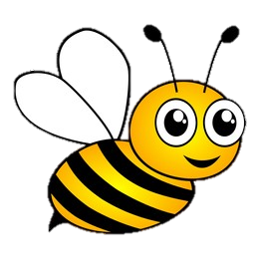 Ong
chăm
học
Cách chơi
Các em học sinh sẽ trả lời câu hỏi của bạn ong đưa ra
Click vào bông hoa cạnh chữ cái để hiện đáp án đúng sai.
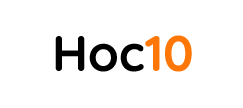 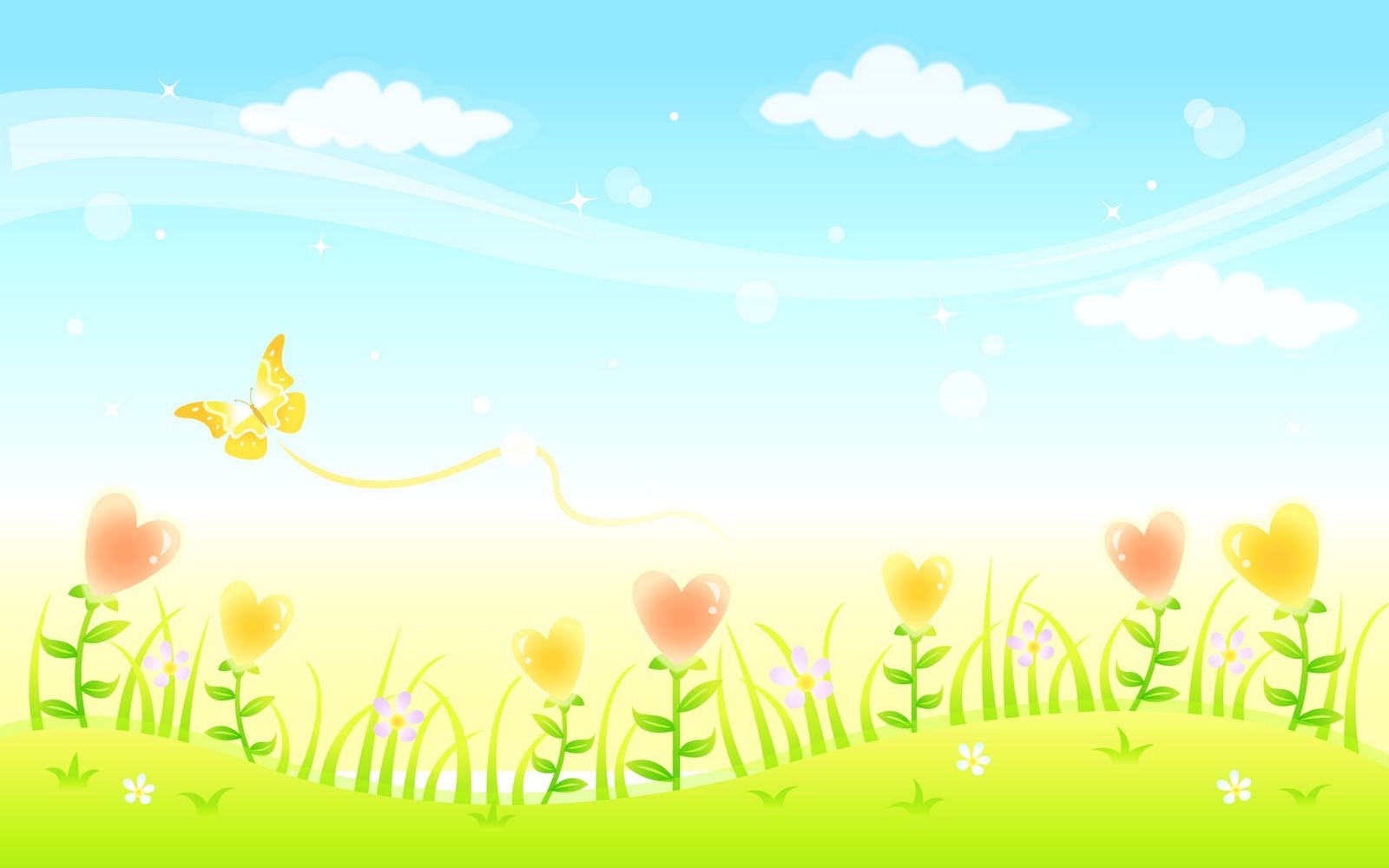 Con gì đuôi ngắn, tai dài
Mắt hồng, lông mượt có tài chạy nhanh.
(là con gì?)
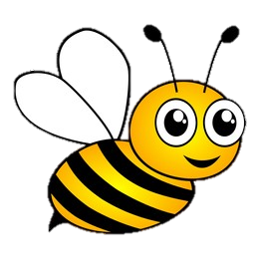 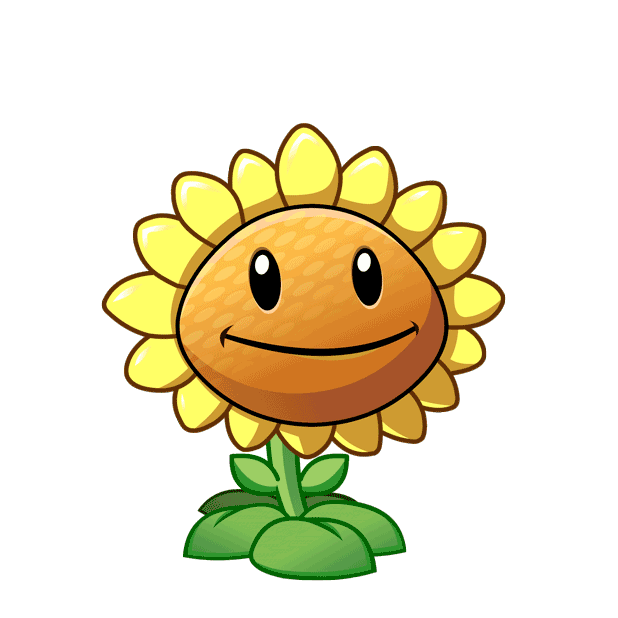 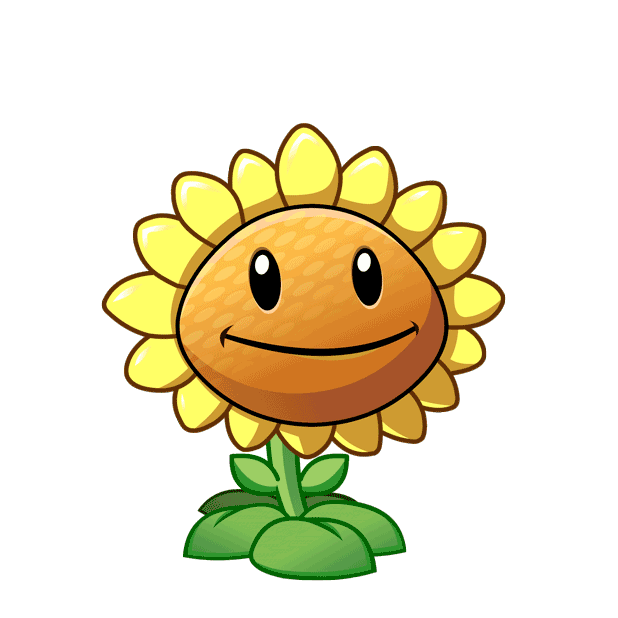 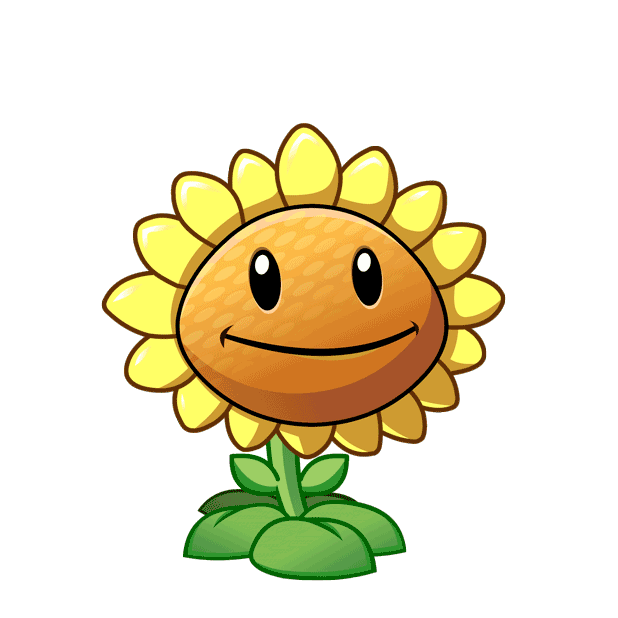 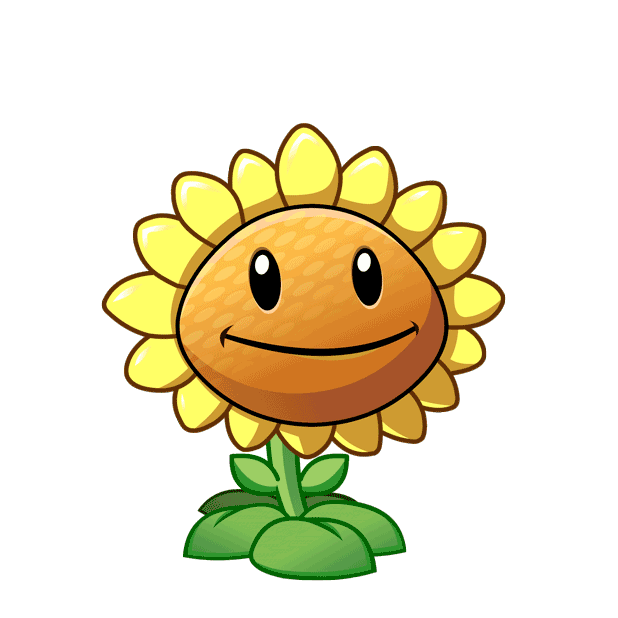 D. Con ngựa
C. Con khỉ
B. Con sóc
A. Con thỏ
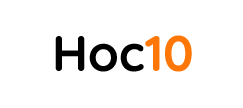 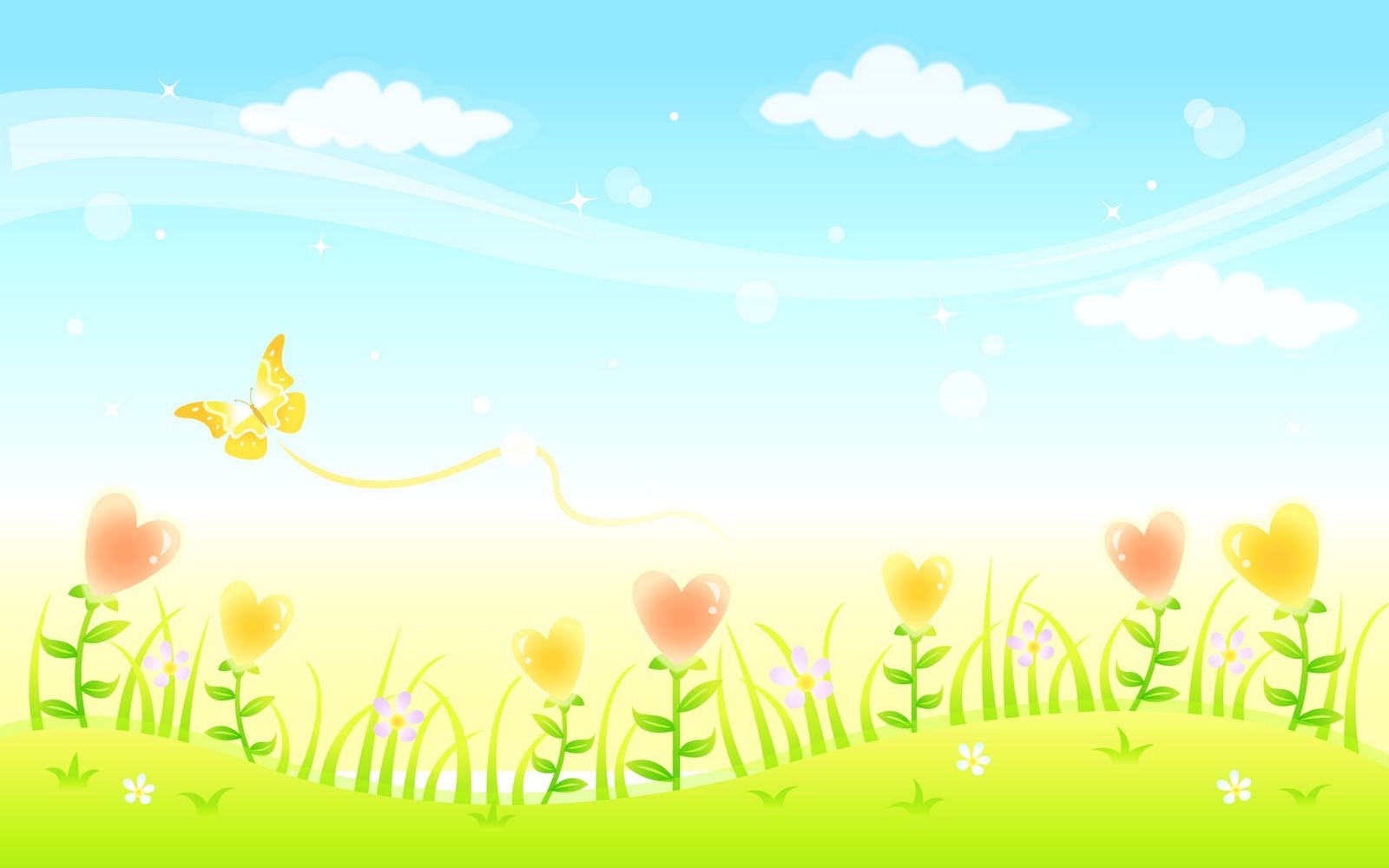 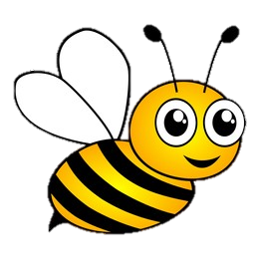 Đâu là 1 đồ dùng học tập của học sinh lớp 1?
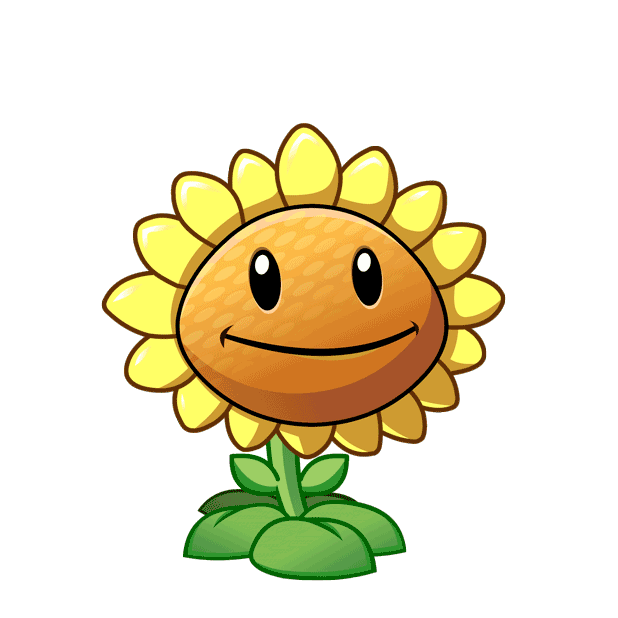 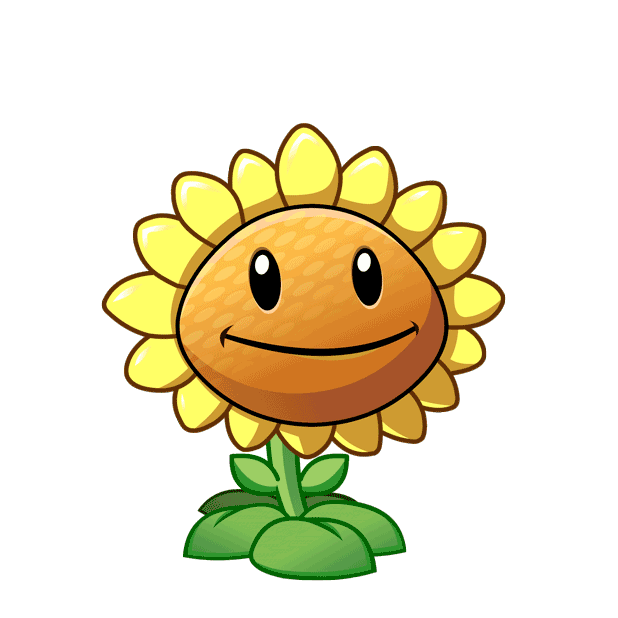 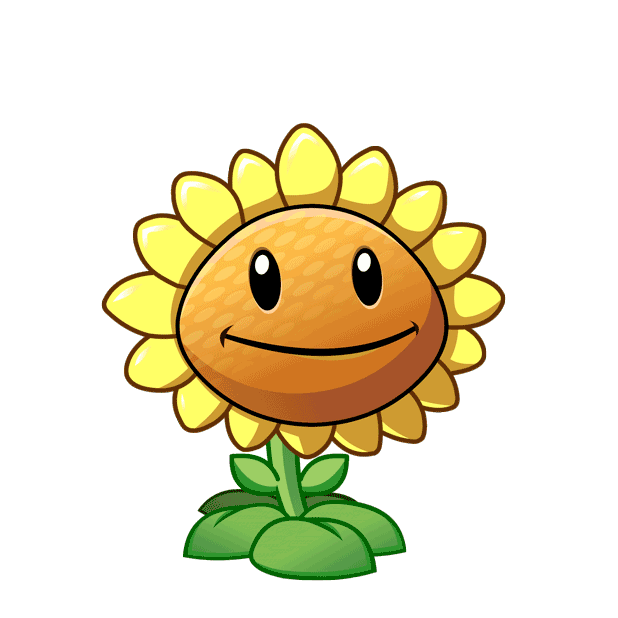 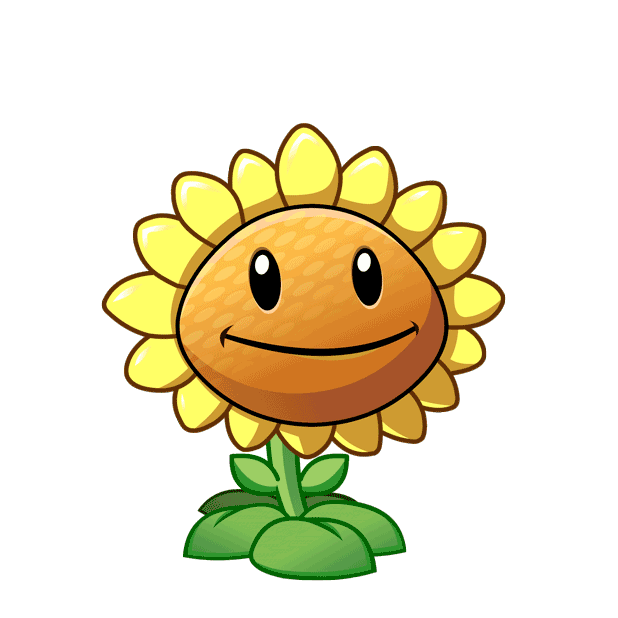 A. Búp bê
B. Dép
C. Sách
D. Mũ
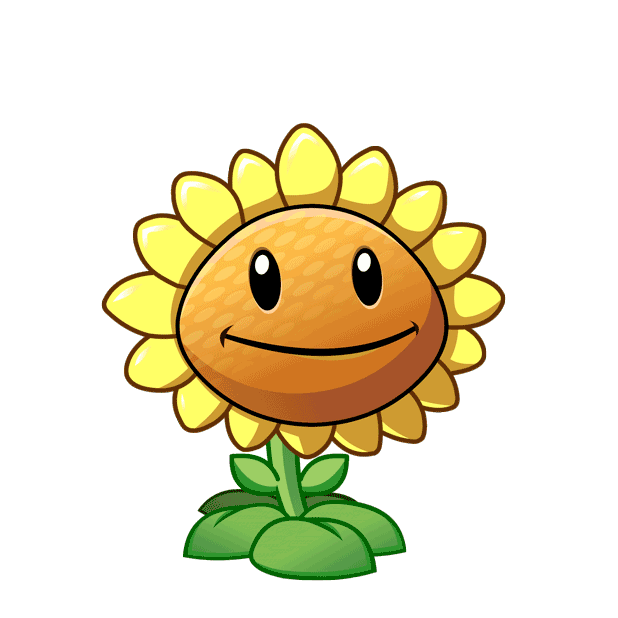 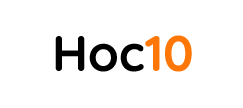 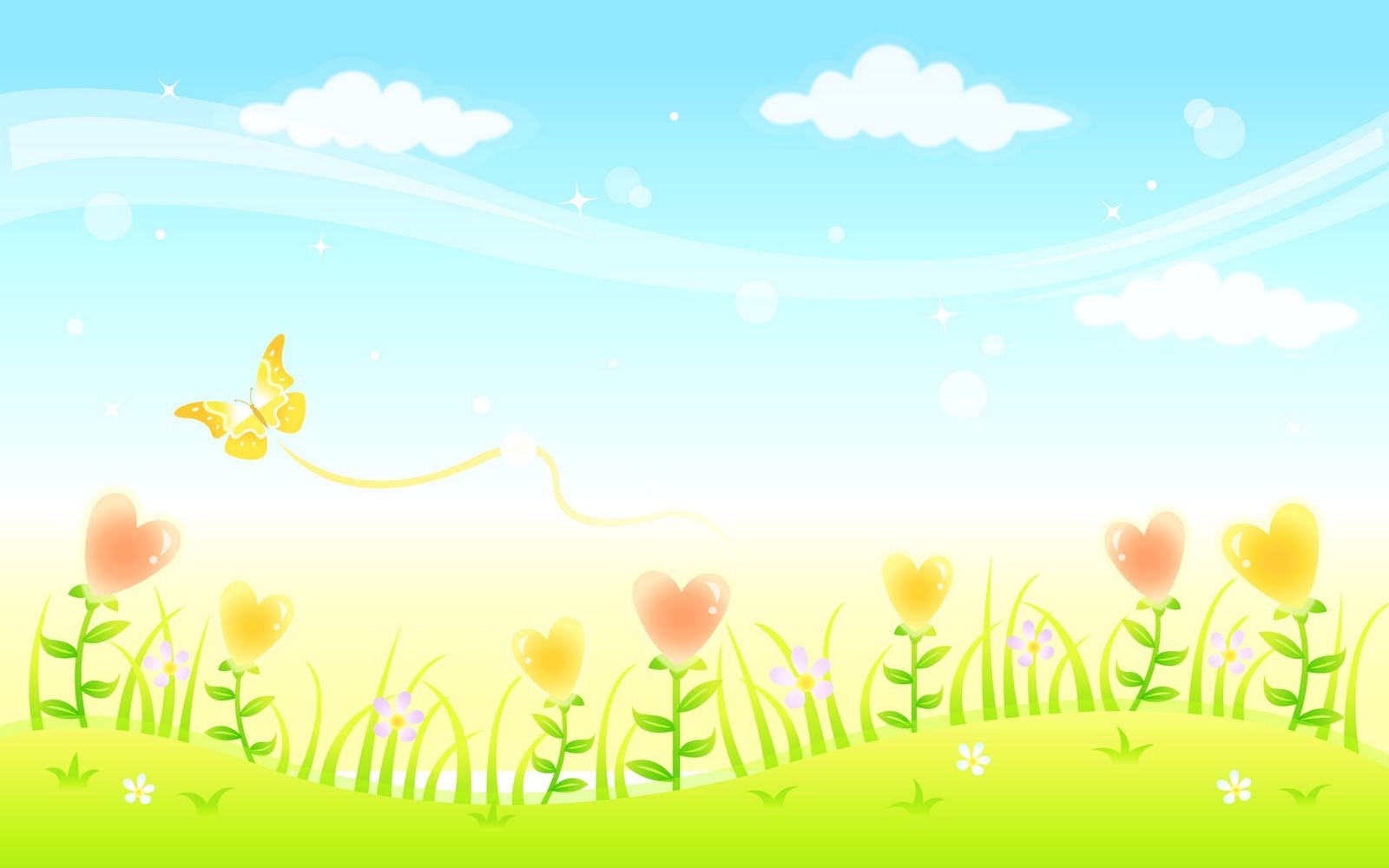 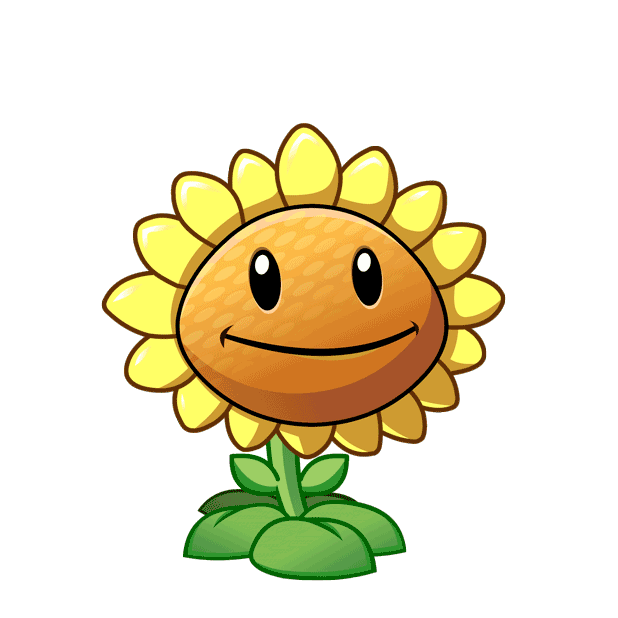 C. Cong tròn
A. Cong trái
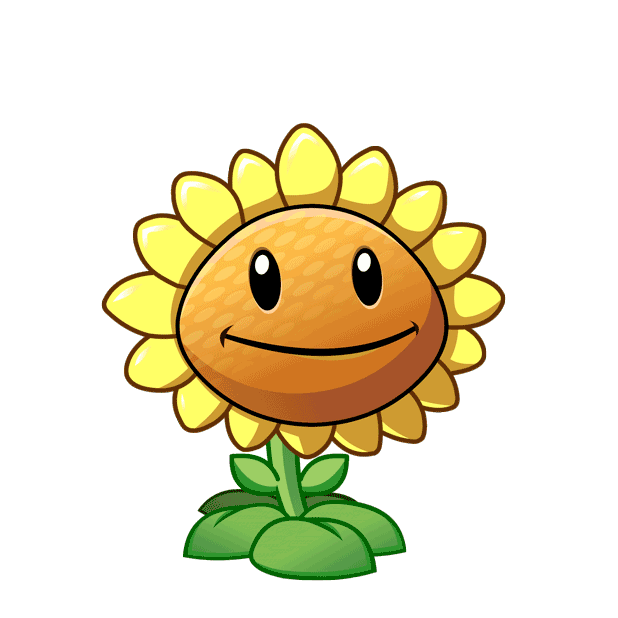 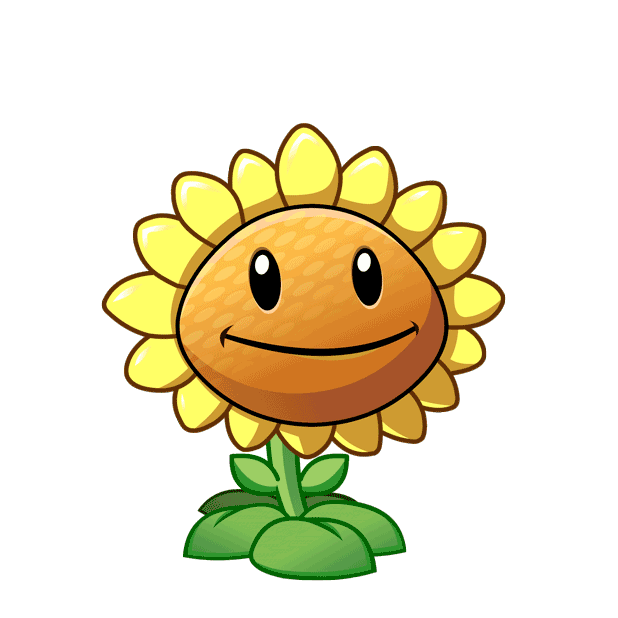 D. Cong kín
B. Cong phải
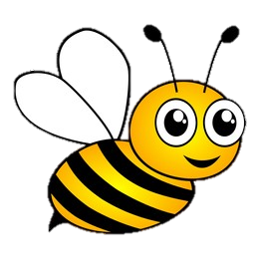 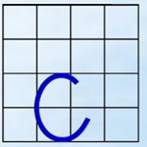 Đây là nét gì?
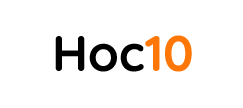 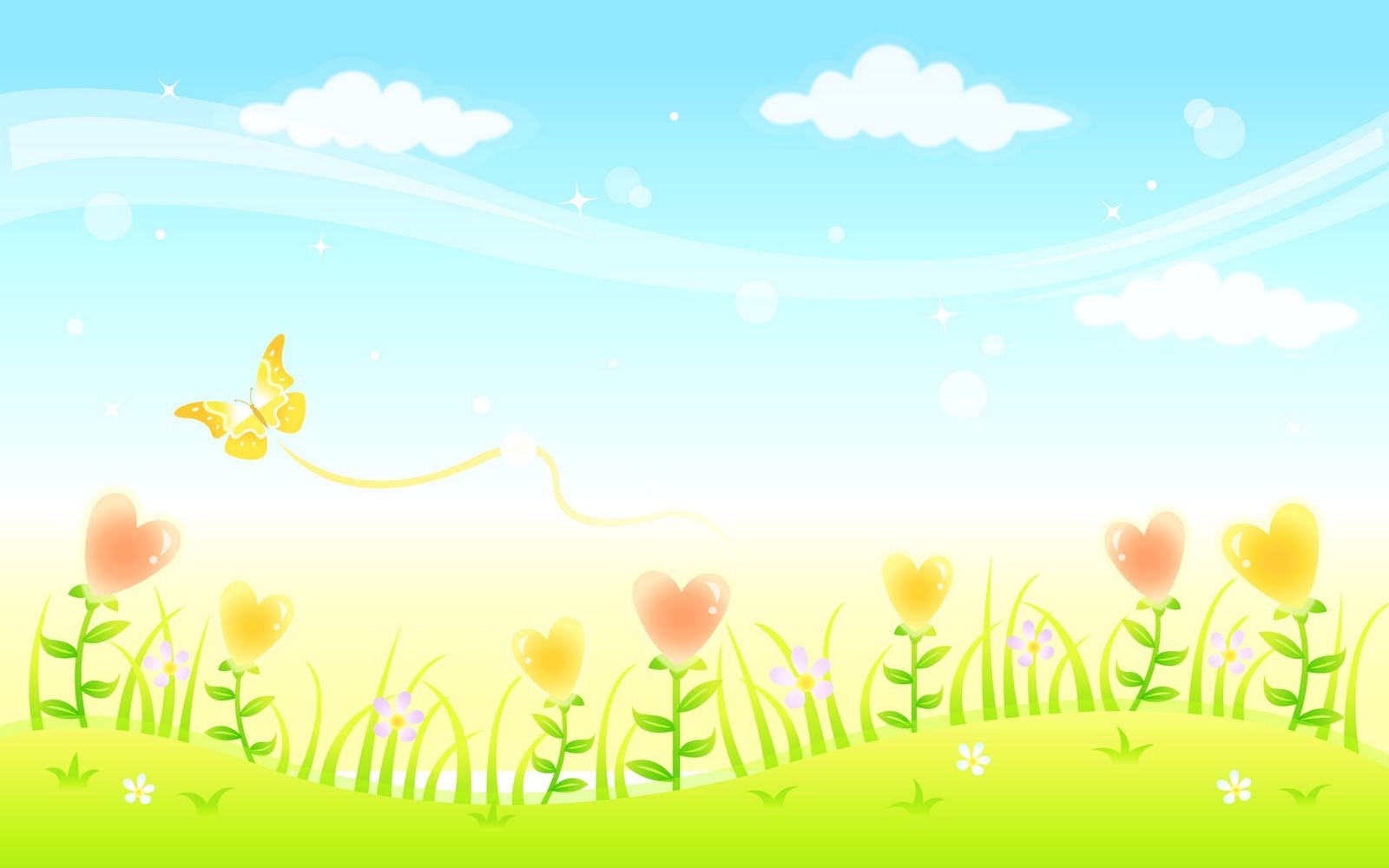 Đồ dùng học tập
này có tên là gì?
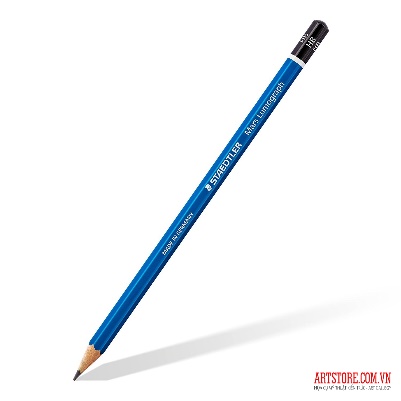 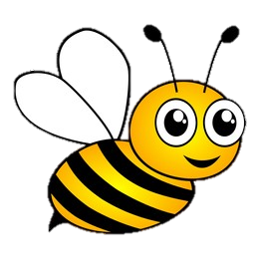 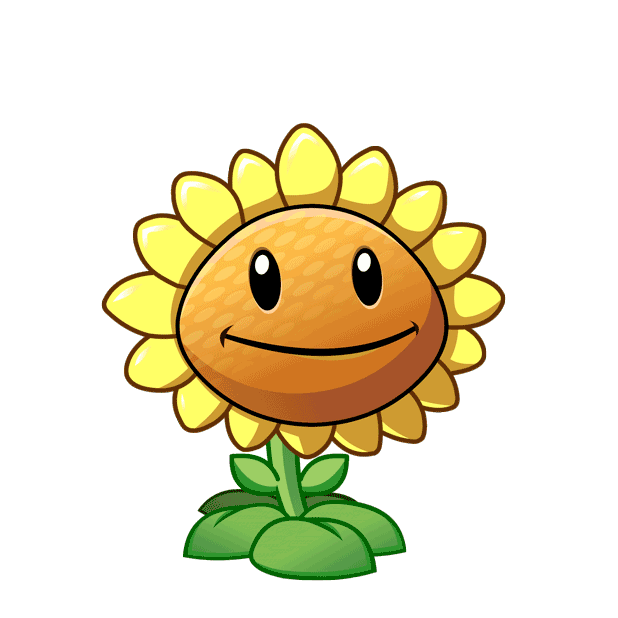 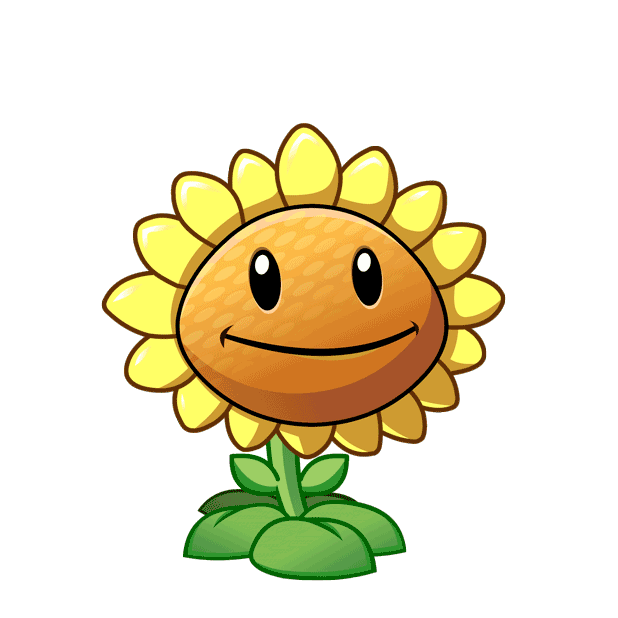 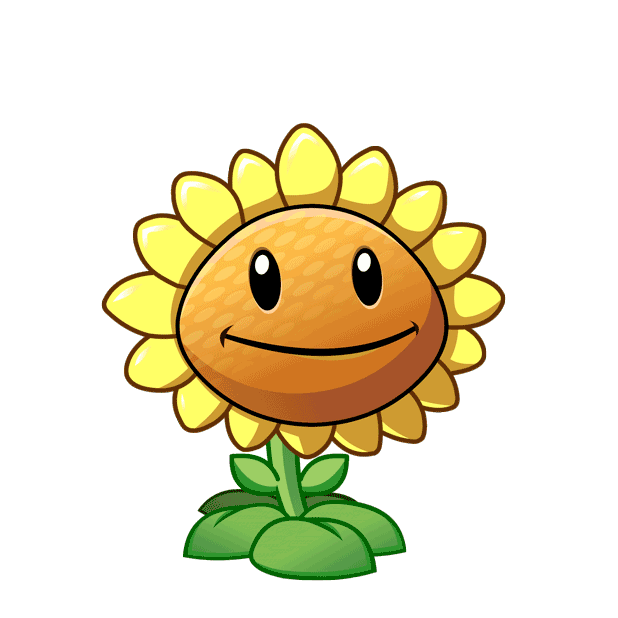 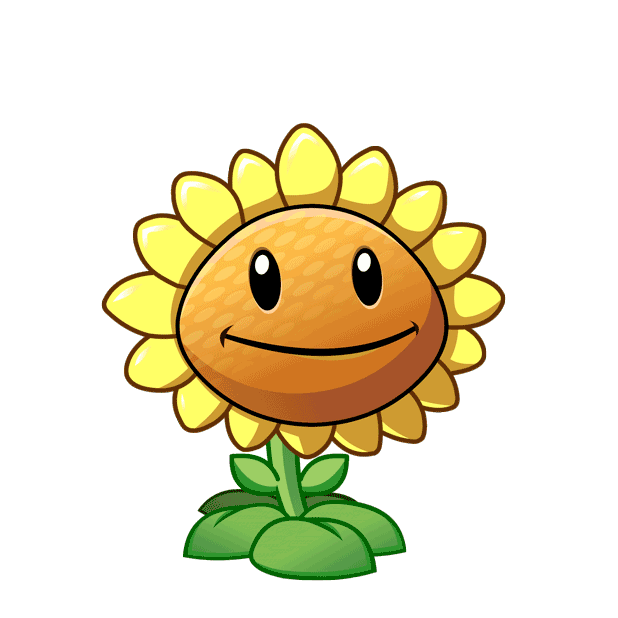 C. Bút màu
D. Bút chì
A. Bút mực
B. Bút bi
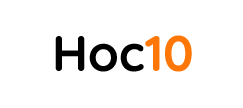 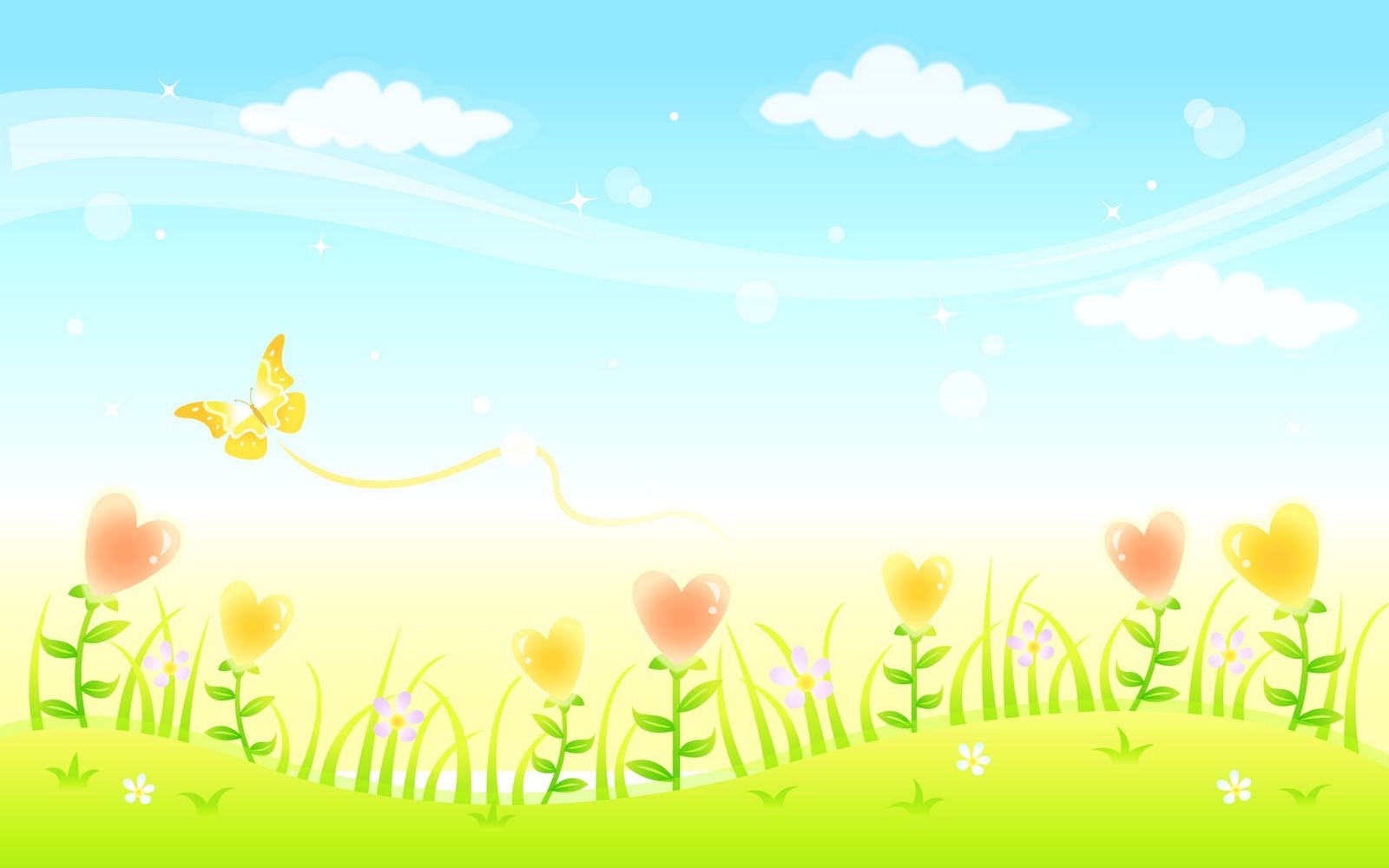 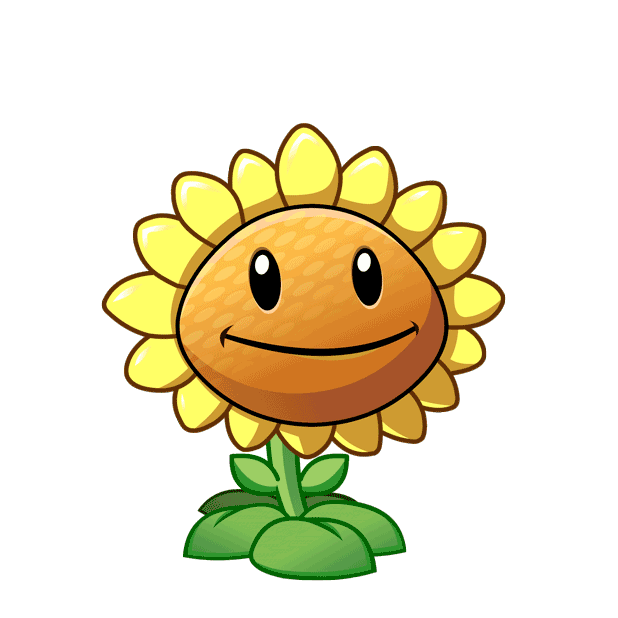 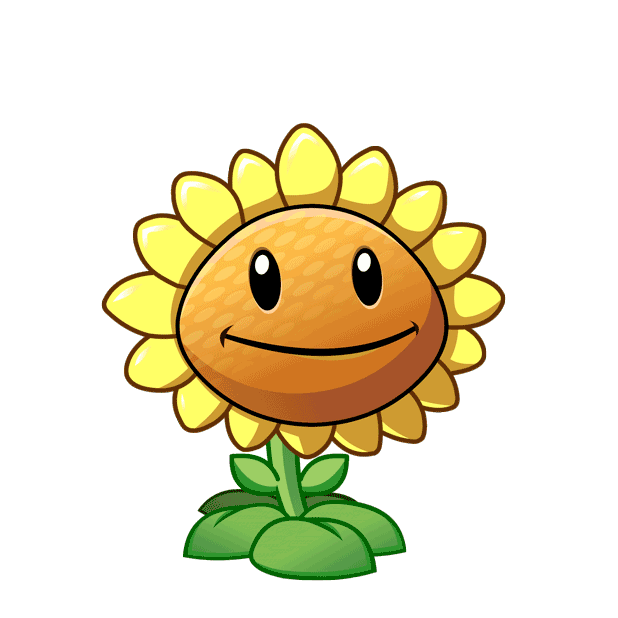 B. Tay phải
A. Tay trái
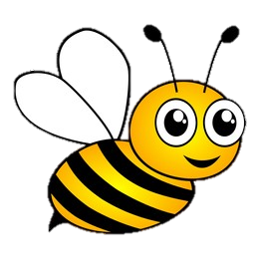 Khi viết con nên cầm bút, phấn bằng tay nào?
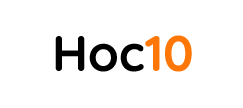 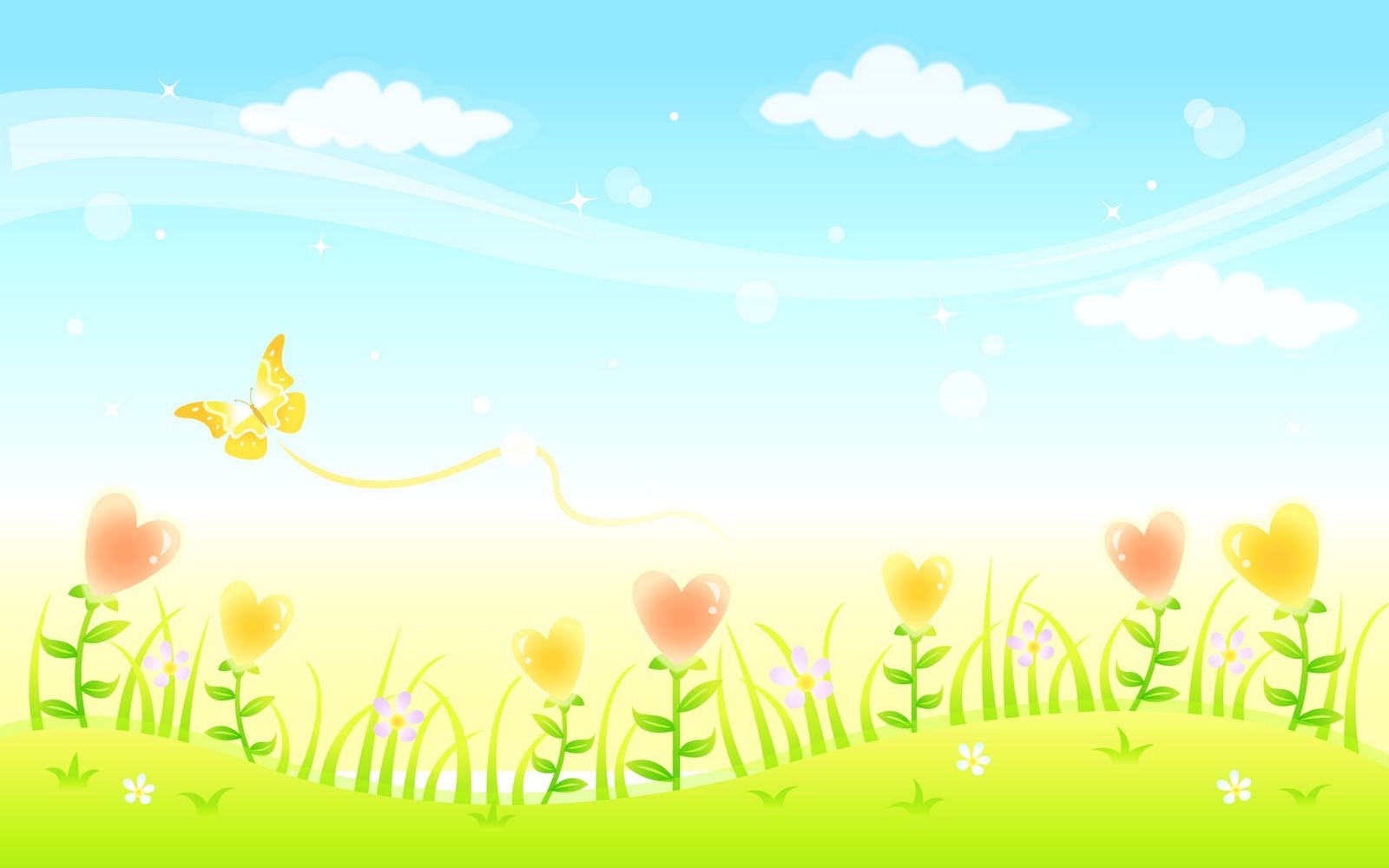 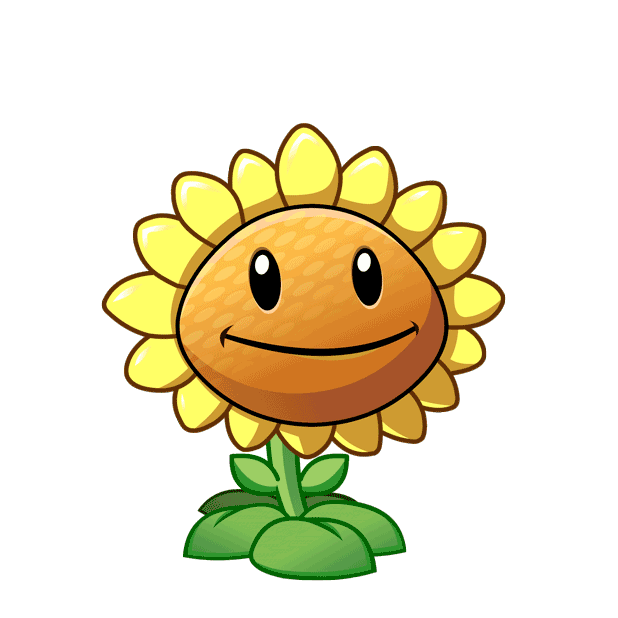 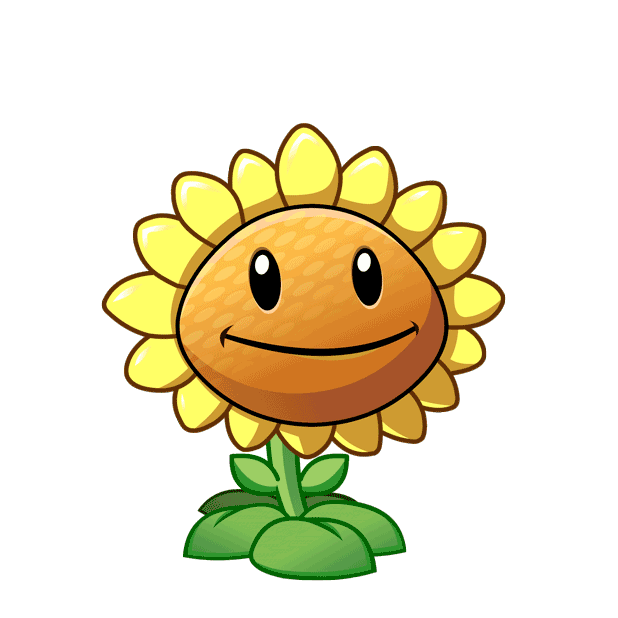 C. Con lợn
A. Con kiến
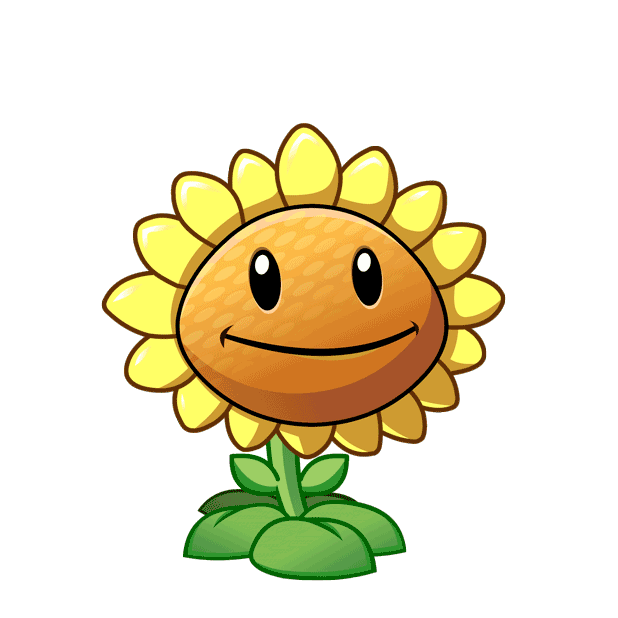 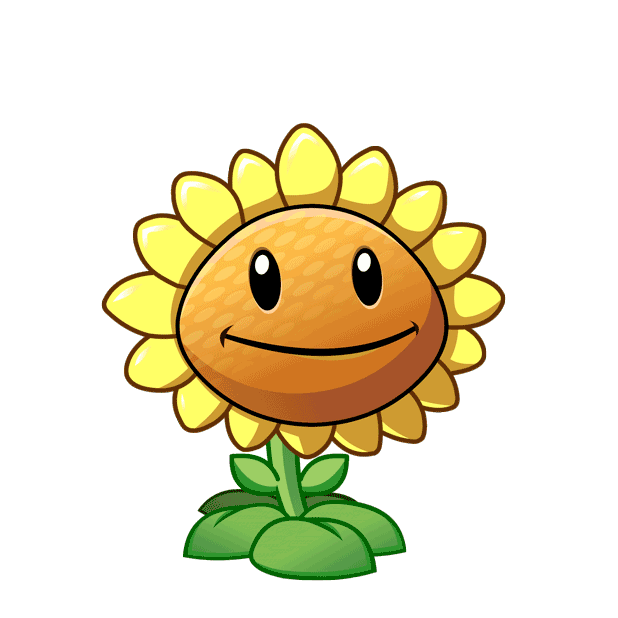 D. Con mèo
B. Con gà
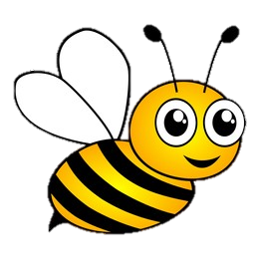 Con gì ăn no
Bụng to mắt híp
Mồm kêu ụt ịt
Nằm thở phì phò?
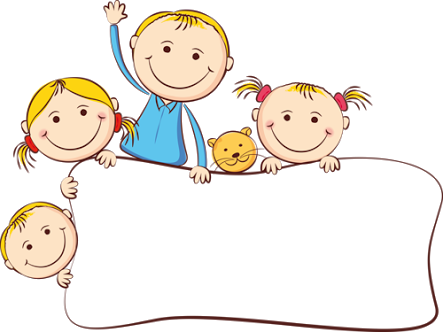 LÀM QUEN
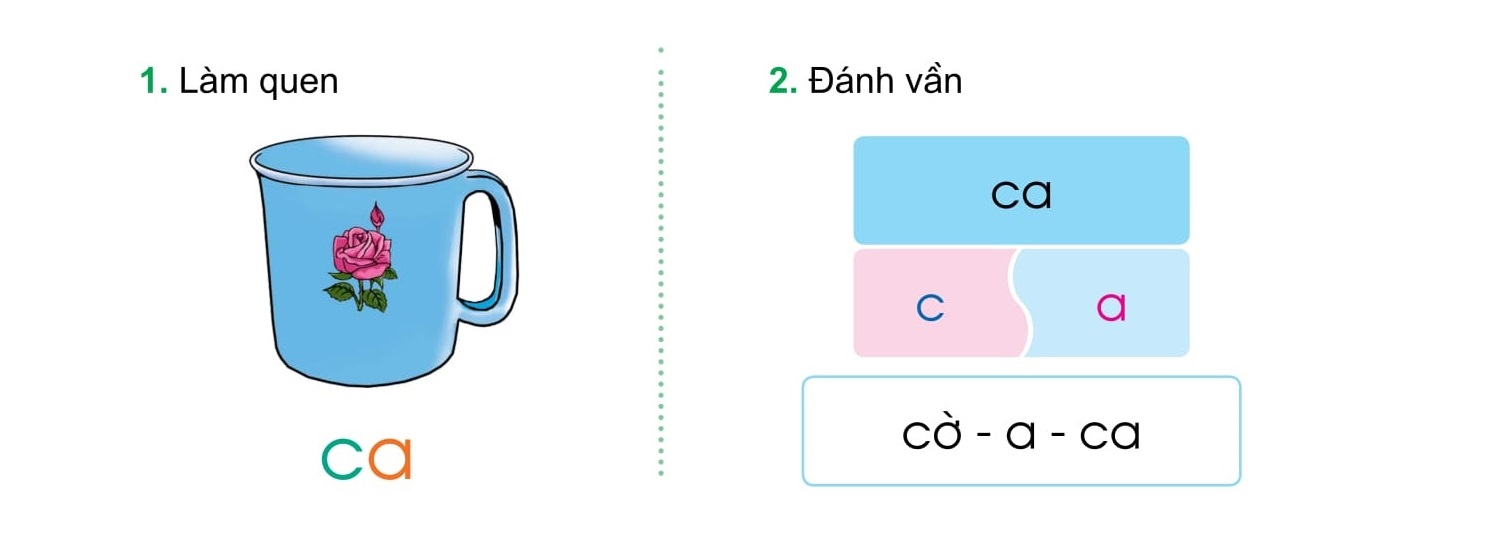 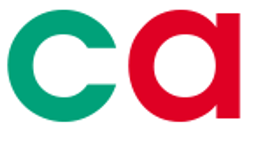 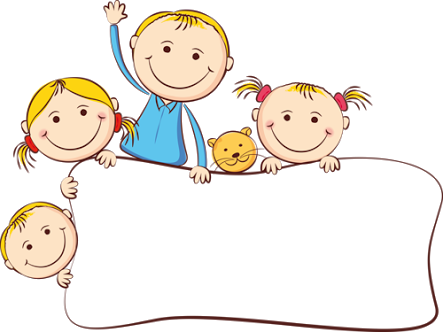 ĐÁNH VẦN
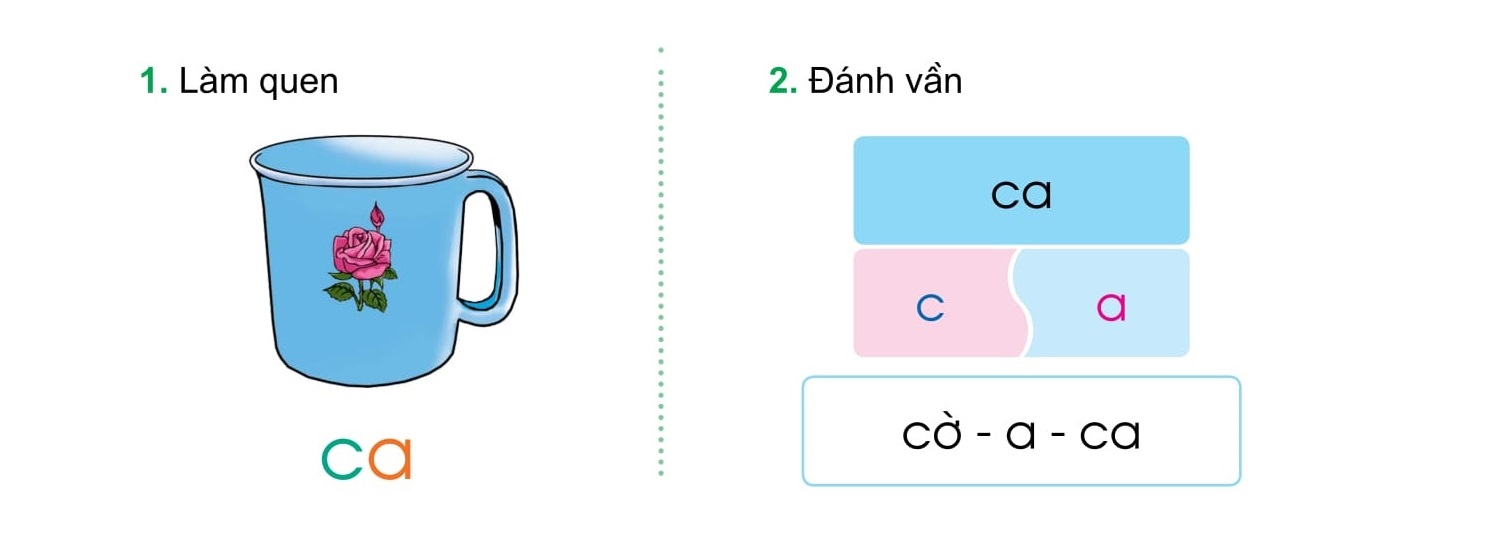 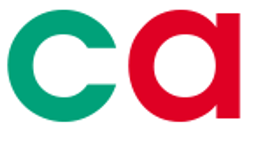 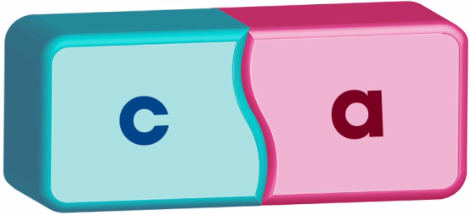 c      C      c                              

a     A       a
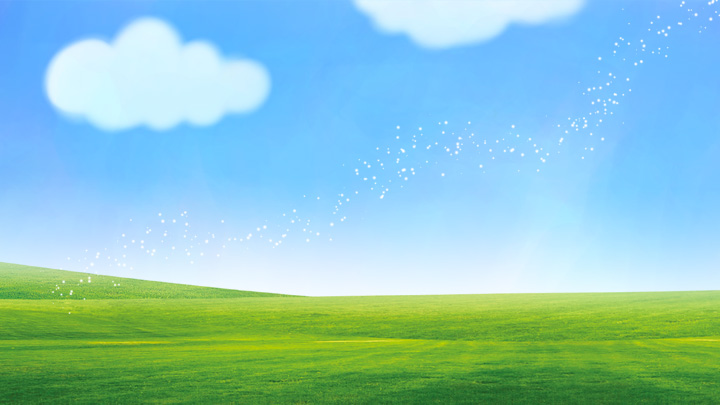 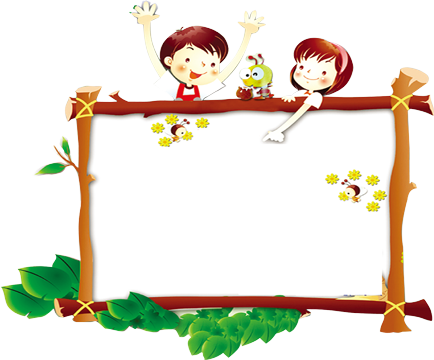 校园
安全
Thư giãn
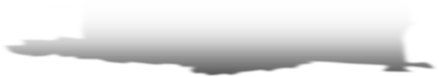 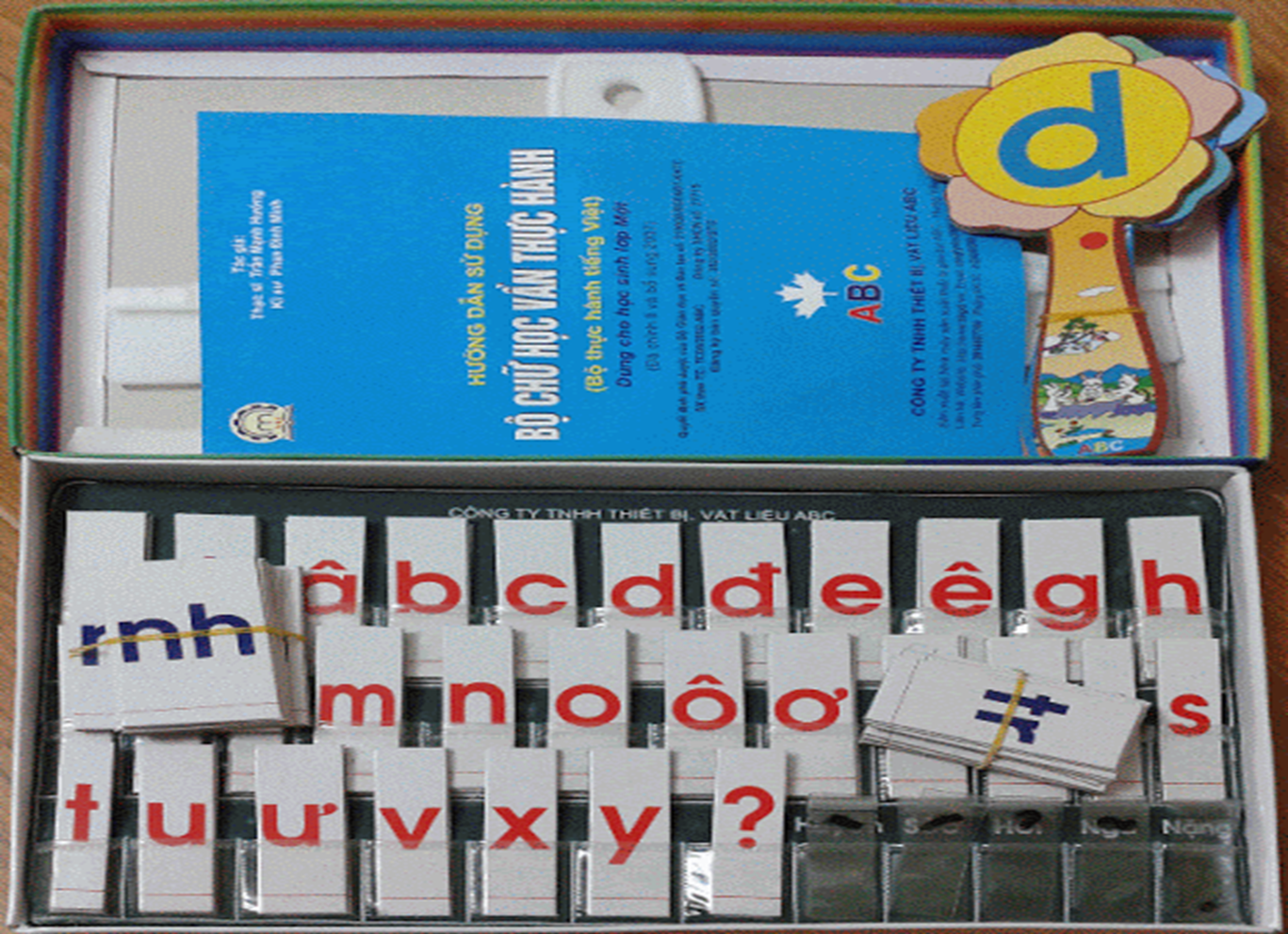 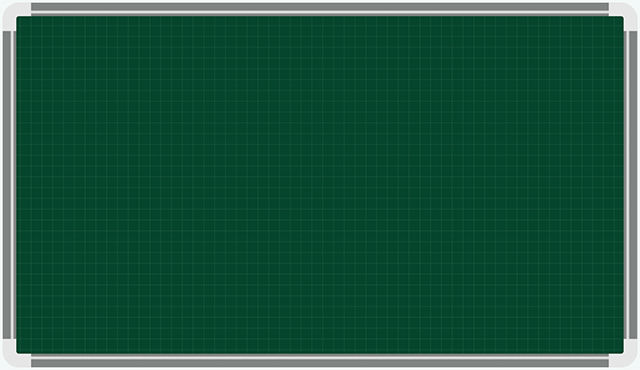 c
a
ca
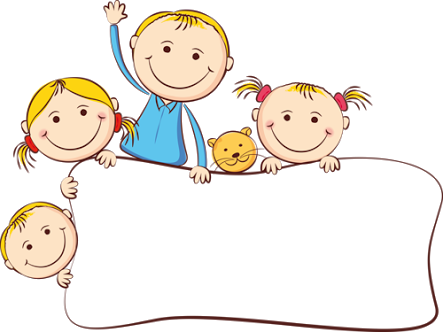 LUYỆN TẬP
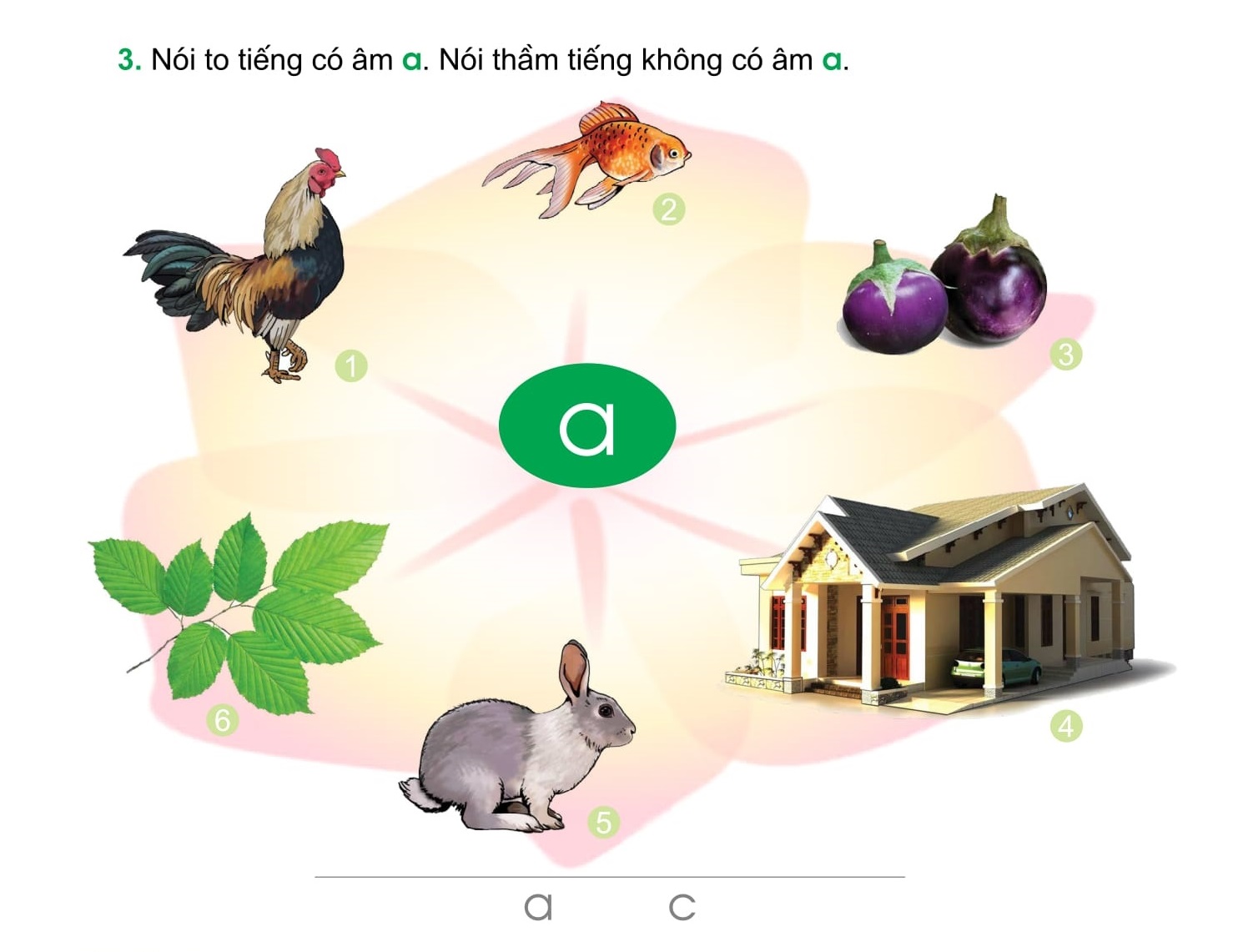 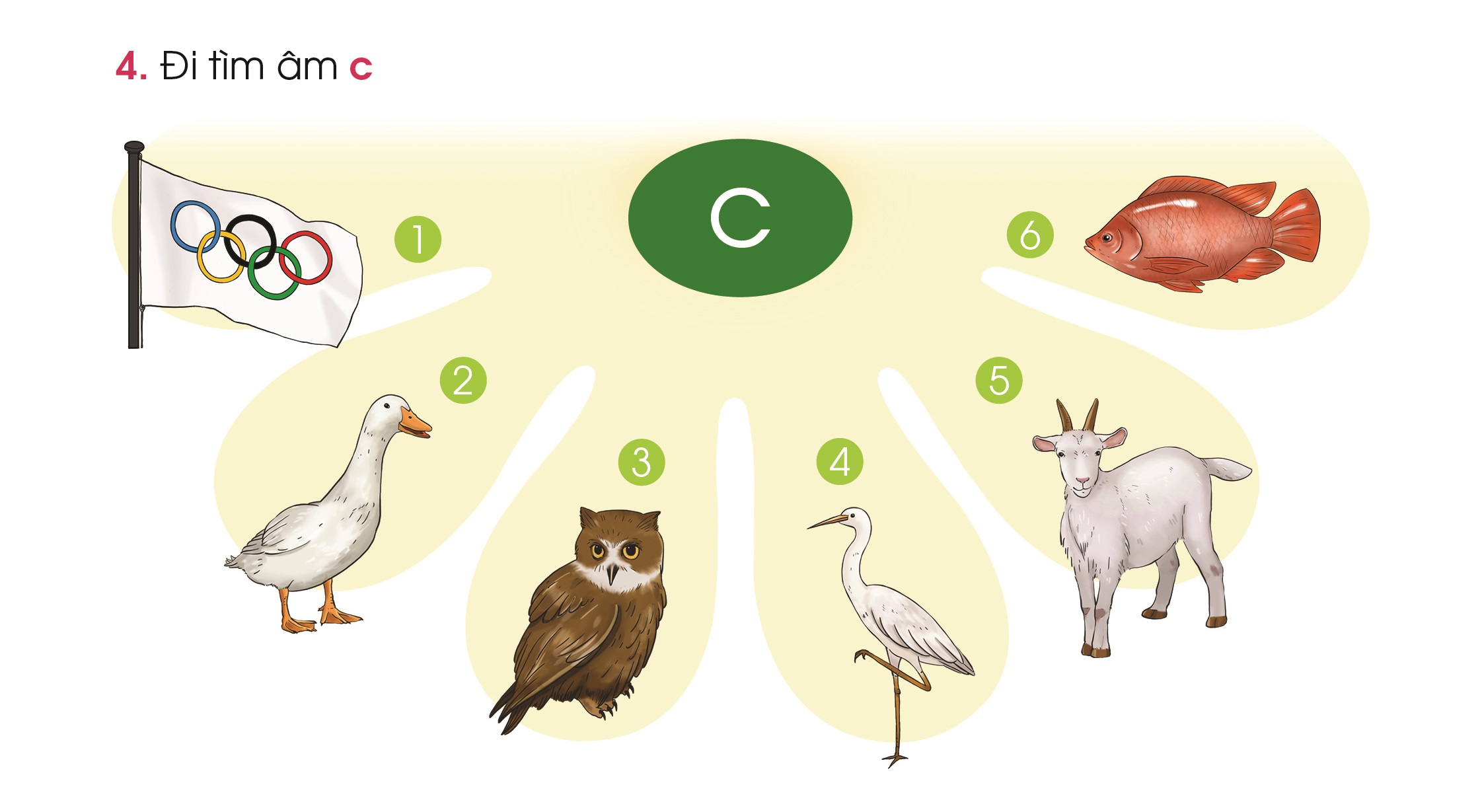 Tuần 1
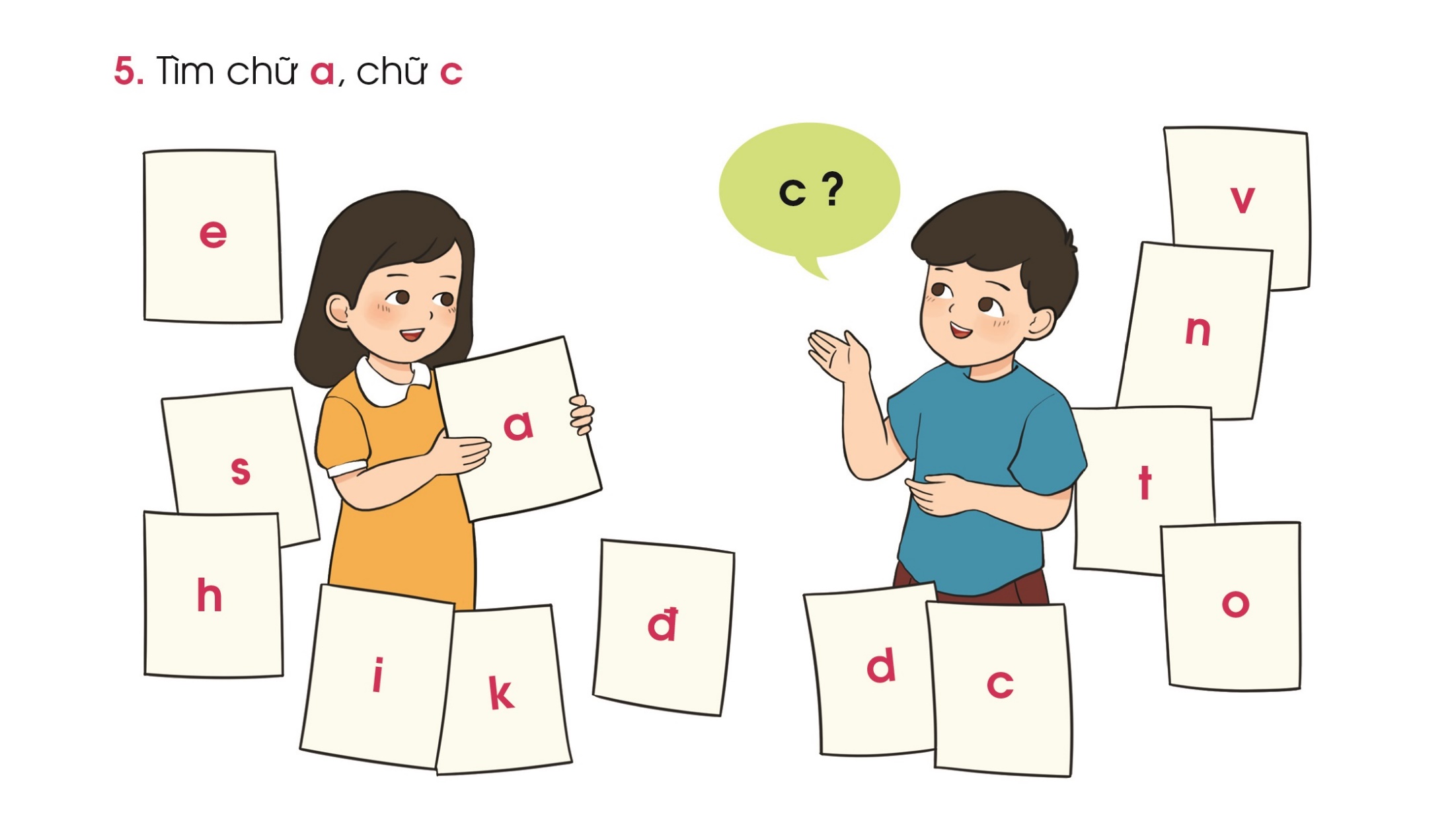 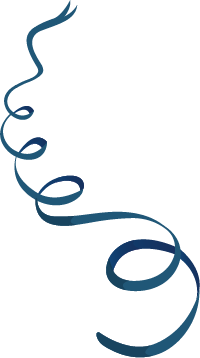 Tạm biệt và hẹn gặp lại!
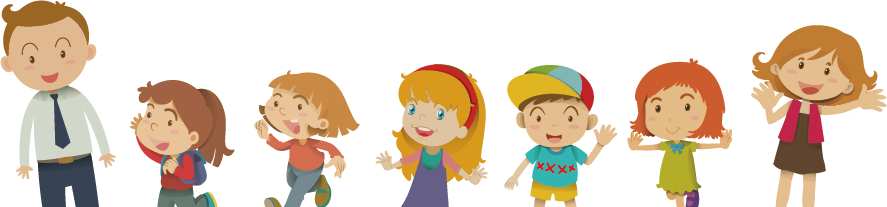